Servo Motor
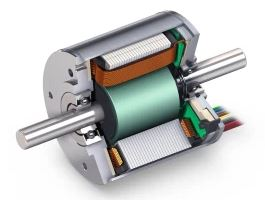 Servo Motor Nedir ? Ne ise yarar
Servo motor 0 ila 180 derece arasında 1 derece hassasiyetle dönebilen motor çeşididir.

Mekanizmalardaki açısal-doğrusal pozisyon,hız,ivme kontrolünü hatasız bir şekilde yapan tahrik sitemidir

Arduino kartı ile bağımsız iki DC motoru sürerek, hız ve yön kontrolü yapılmasını sağlar.
Servo Motor nasıl çalısır ?
Servo motor akım ve voltaja bağlı  olarak Tork ve hız üreten bir elektromanyetik cihazdır. Servo motor, geribildirim ile bir  servo ,  kontrolcü tarafından yönetilerek kapalı döngüye , tork ve hız sağlayarak çalışır.
Arduino üzerinde servo motorkurulumu.
Servo motorlu sistemler nerede kullanılır?
Pozisyon belirme sistemleri.
Dijital kontrollü makinalar.
Tıbbı cihazlar.
Büro makineleri.
Paketleme sistemleri.
Laboratuvar ekipmanları.
Otomatik kaynak makineleri.
Pres  makineleri
AC motor ile DC motor arasındaki fark nelerdir
AC motorlarda, stator sargılarındaki manyetik alan ve rotorda yaratılan indükleme akım gücü , sarım sayısına bağlıdır.
DC motorlarda, rotor tarafında bu şekilde bir indükleme gerekmediği için daha az  sargı ile tasarım yapılır , ve verim artar.
Servo motorun avantajları
Hassasiyet : Servo  motorlar özellikle son derece hassas çalışma gerektirir.
Hız : Servo motorlar , küçük ebatlarına karşılık yüksek hızlı dönüş ve daha fazla tork sunar.
Çok yönlülük: Servo motorlar için çeşitli uygulamalarda geniş kullanım alanından söz edilebilir.
Servo motorun diğer avantajları
Yüksek verimlidir.
Son derece güvenilirdir.
Yüksek doğruluk oranlarına sahiptir.
Yüksek hızlanma değerleri sunar.
Düzgün ve stabil çalışır.
Küçük boyutludur.
Son derece sessiz çalışır.
Tasarruflu bir üründür.